Interpret timetables and distance tables
Miss Parnham
Maths
Interpret timetables and distance tables
1. Here is part of a train timetable.





a) Ron travels from Headingley to Harrogate and must arrive by 10am, what is the latest train he can catch?

b) How long should it take him?
2. Here is part of a tram timetable.
All journeys between stops take the same amount of time, complete the missing times.
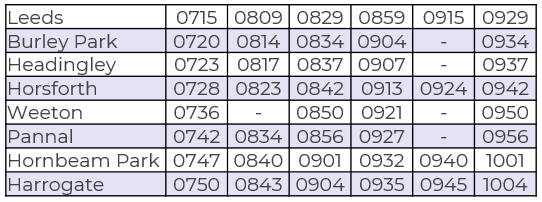 ‹#›
Interpret timetables and distance tables
3. This chart shows the distance in km between Scottish cities.





a) Which two cities are 167 km apart?
b) Mo travels from Perth to Glasgow via Edinburgh, how much further is it than going directly?
4. Complete the mileage chart showing the distance between five consecutive M1 motorway services.
Aberdeen
Dundee
Edinburgh
Leicester
Forest East
Glasgow
Inverness
Perth
Trowell
Tibshelf
Stirling
Woodall
Woolley Edge
‹#›
Answers
Interpret timetables and distance tables
1. Here is part of a train timetable.





a) Ron travels from Headingley to Harrogate and must arrive by 10am, what is the latest train he can catch?

b) How long should it take him?
2. Here is part of a tram timetable.
All journeys between stops take the same amount of time, complete the missing times.
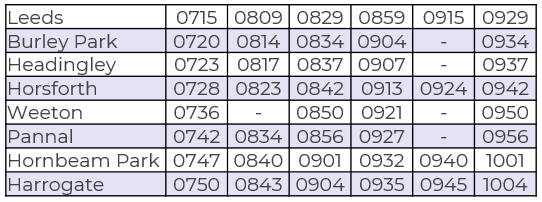 0900
0920
0926
0914
0920
0943
0952
0941
0907 from Headingley, arriving 0935 in Harrogate
0922
0953
28 minutes
‹#›
Interpret timetables and distance tables
4. Complete the mileage chart showing the distance between five consecutive M1 motorway services.
3. This chart shows the distance in km between Scottish cities.





a) Which two cities are 167 km apart?
b) Mo travels from Perth to Glasgow via Edinburgh, how much further is it than going directly?
Aberdeen
Dundee
Edinburgh
Leicester
Forest East
Glasgow
Inverness
Trowell
Perth
Tibshelf
Stirling
Aberdeen
and 
Inverness
28
Woodall
55
27
60
46
88
Woolley Edge
‹#›